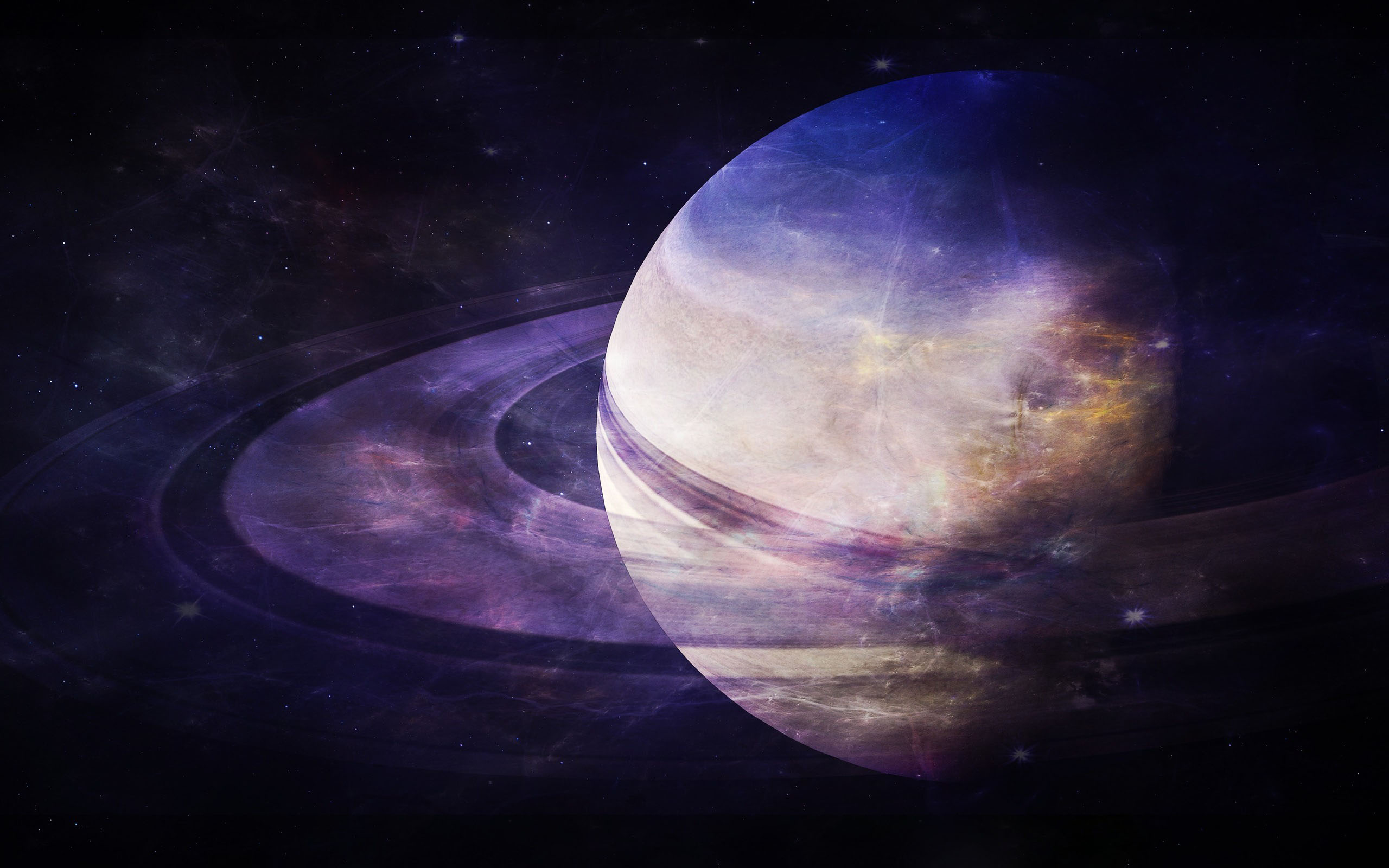 Сатурн
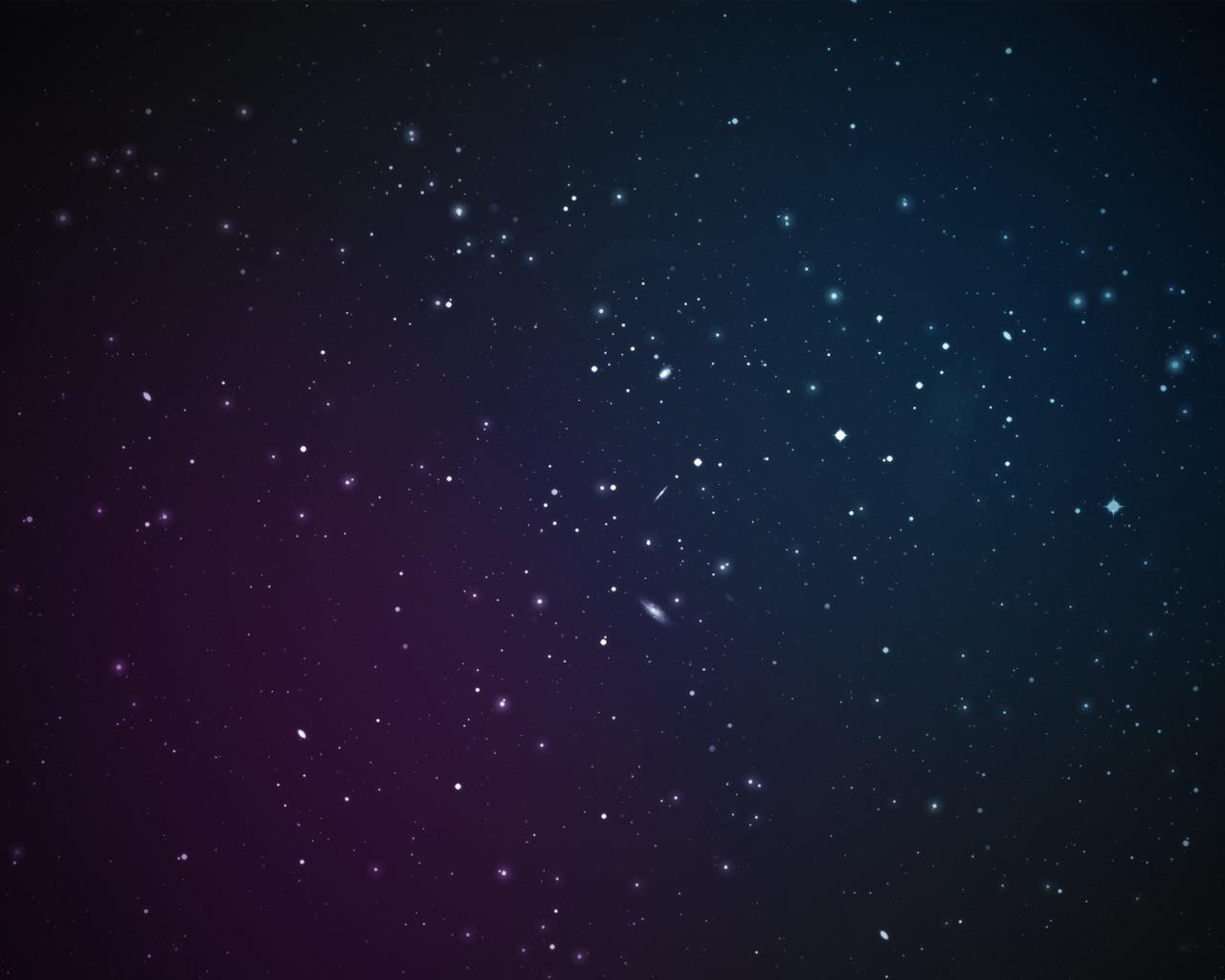 Виконала
Учениця 11-В класу
ТБЛ
м.Хмельницького
Синюк Анастасія